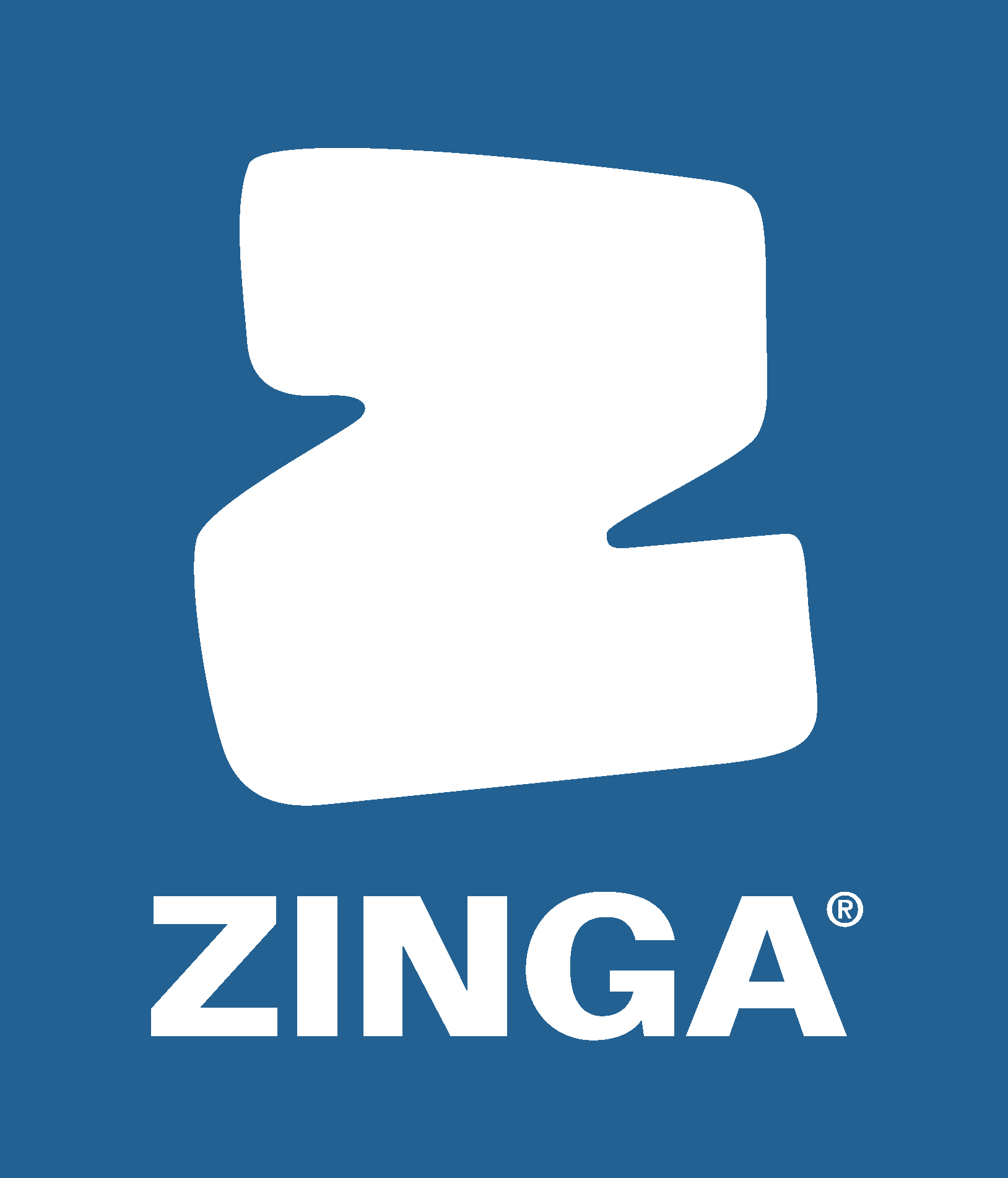 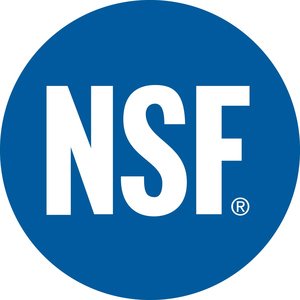 NSF/ANSI/CAN 61
Certification for contact with potable water
www.zinga.eu
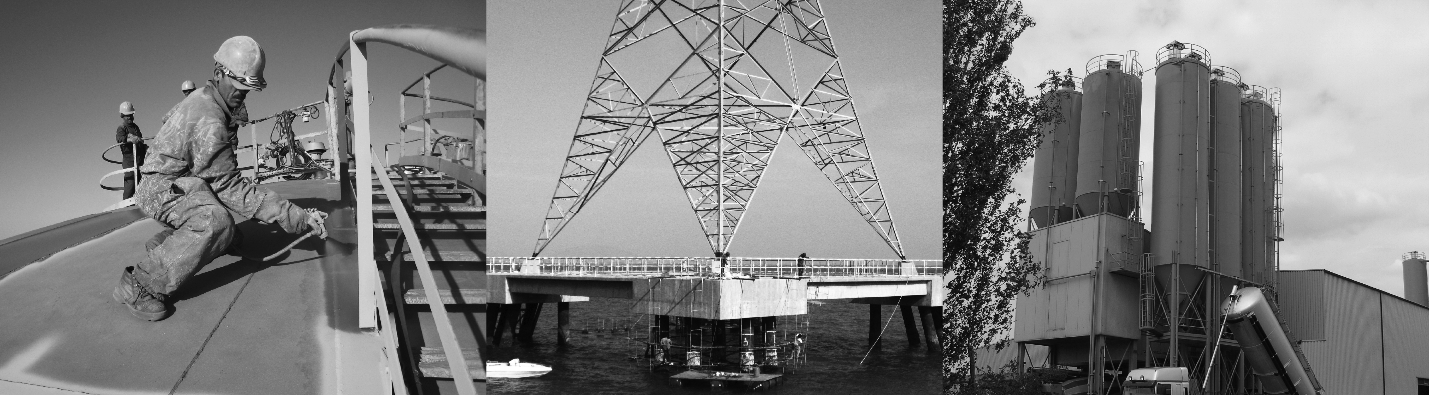 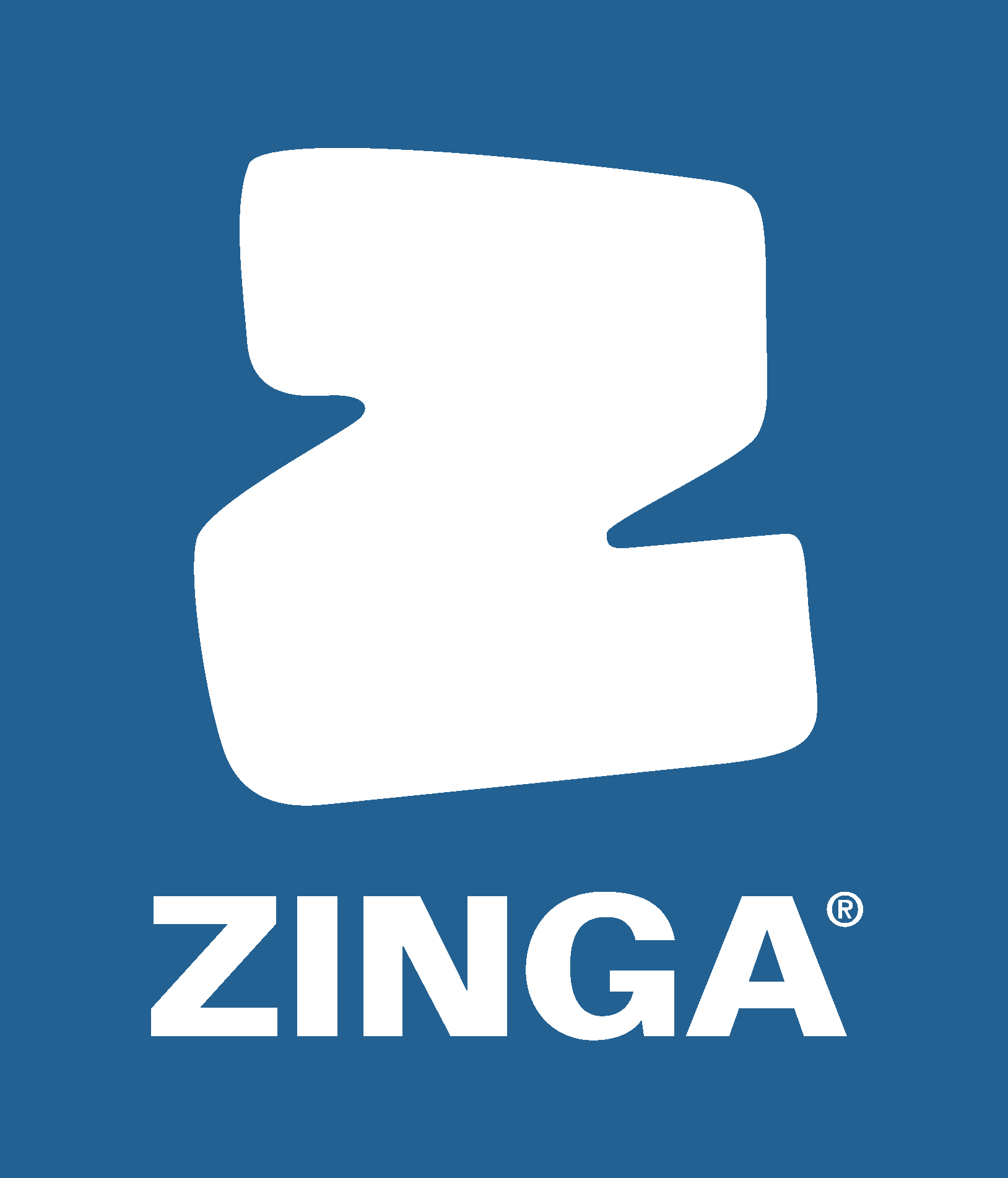 Content
What is NSF/ANSI/CAN 61

Benefits of certification

Certification to ZINGA® & ZINGALU

Links
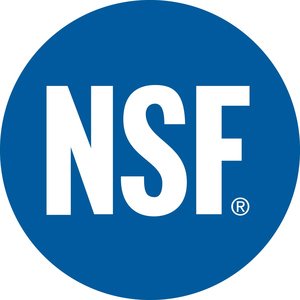 What is NSF/ANSI/CAN 61
NSF is an international, independent, non-profit, non-governmental organization that is dedicated to being the leading global provider of public health and safety-based risk management solutions.

The certification of NSF/ANSI/CAN 61 cover specific materials or products that come in contact with drinking water, drinking water treatment chemical, or both.

NSF/ANSI/CAN 61 testing covers all products with drinking water contact from source to tap and determines what contaminants may migrate or leach from your product into drinking water. It also confirms if they are below the maximum levels allowed to be considered safe.
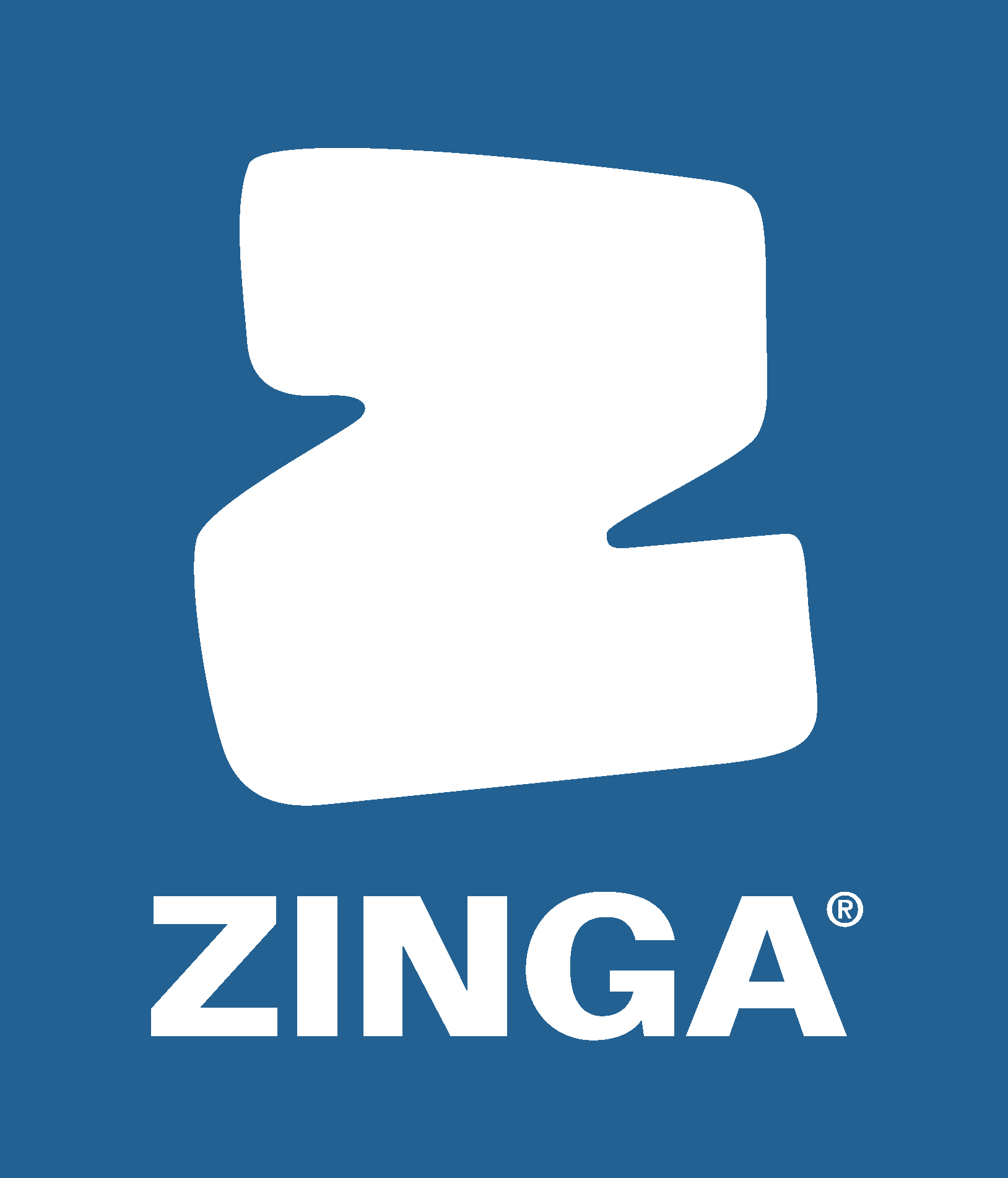 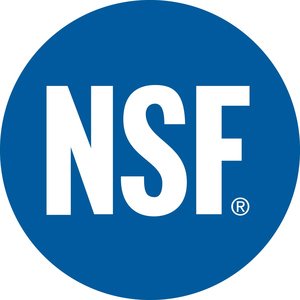 Benefits of certification
Meets the regulatory requirements for the U.S and Canada
Fulfill the testing requirements for many countries
International recognized by market leaders
Certification allows the company to:
List the product in the online directory
Use the NSF certification mark on your product and promotional materials
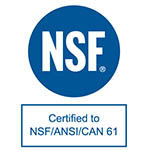 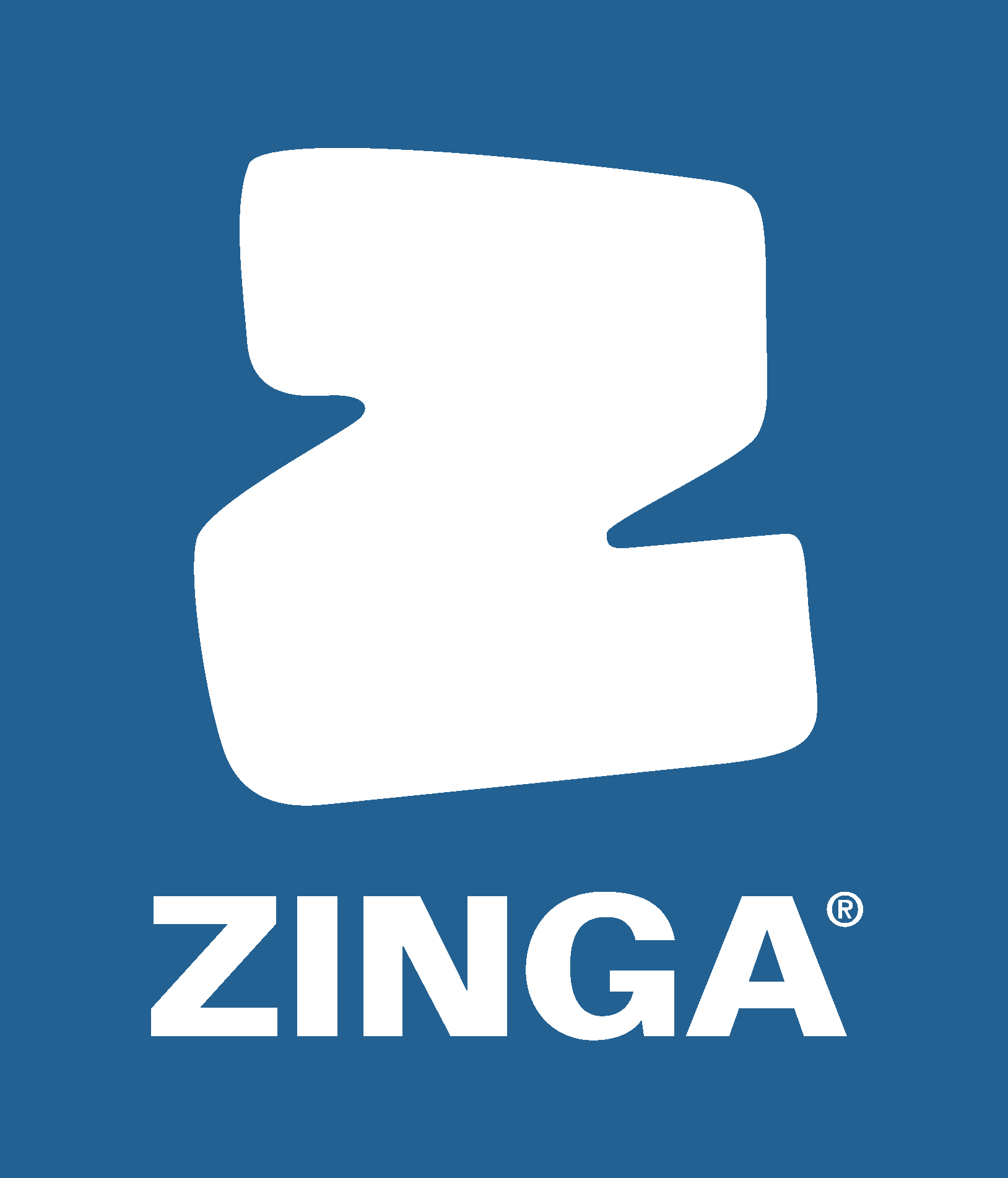 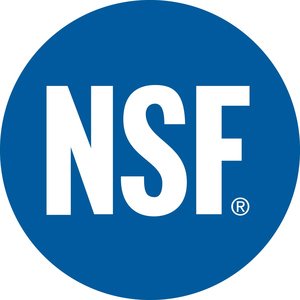 Certification of ZINGA® & ZINGALU
Zingametall is certified by NSF for ZINGA® & ZINGALU
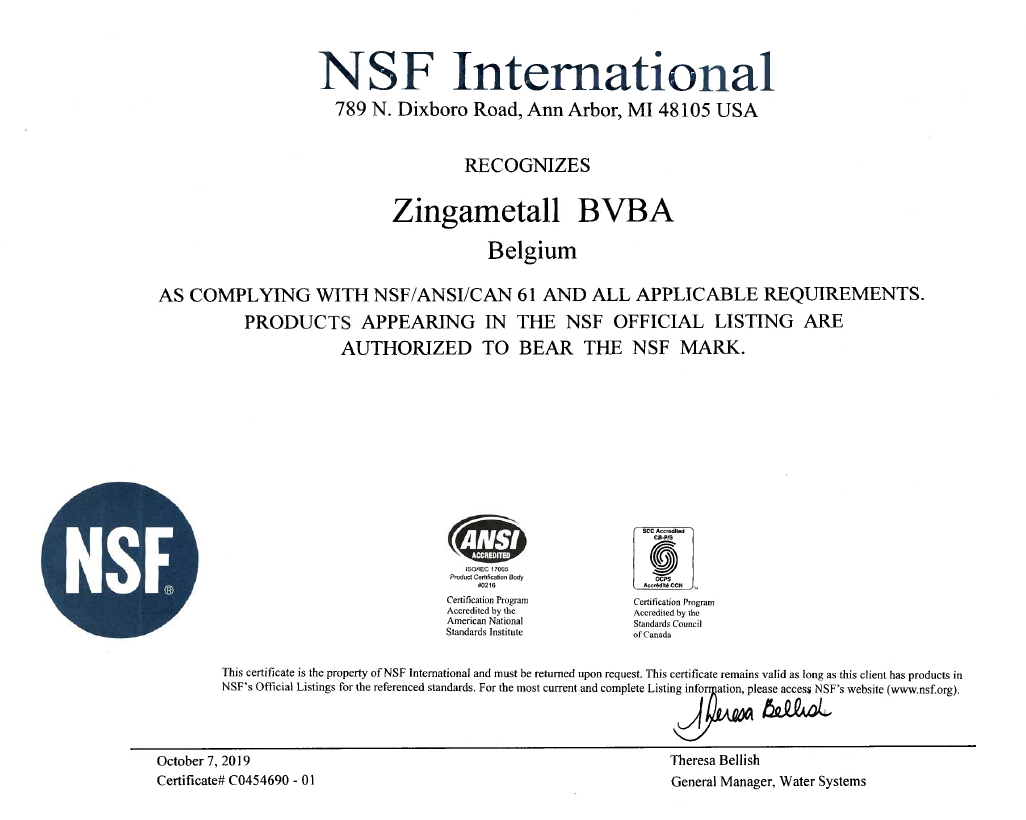 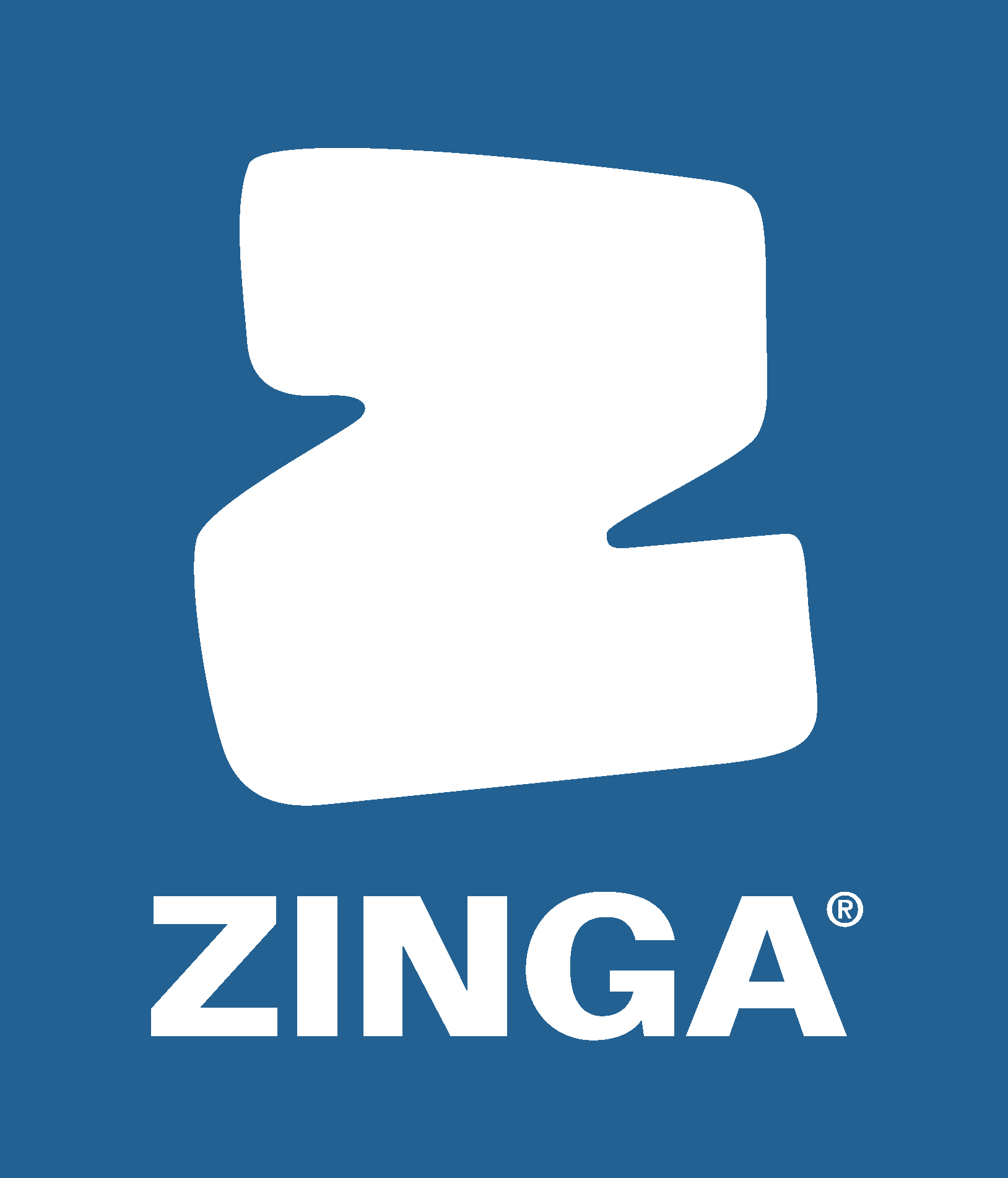 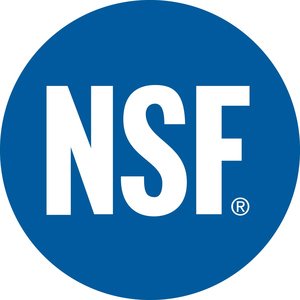 Certification of ZINGA® & ZINGALU
Structure size and coating thickness restrictions
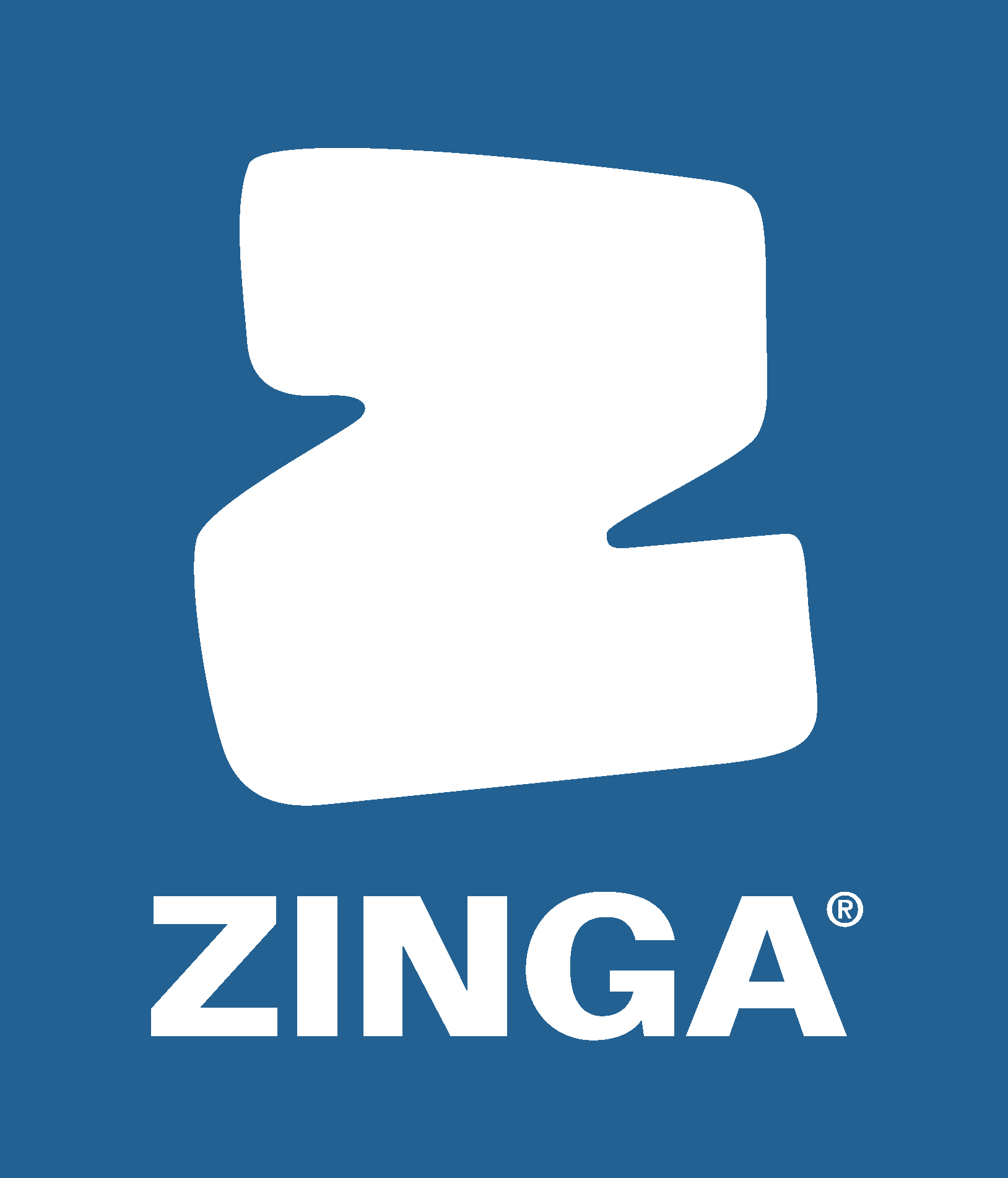 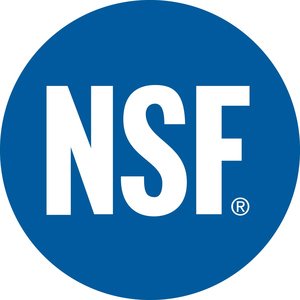 http://www.nsf.org/certified-products-systems
Certifications found on the distributor page: https://www.zinga.eu/downloads/
Links
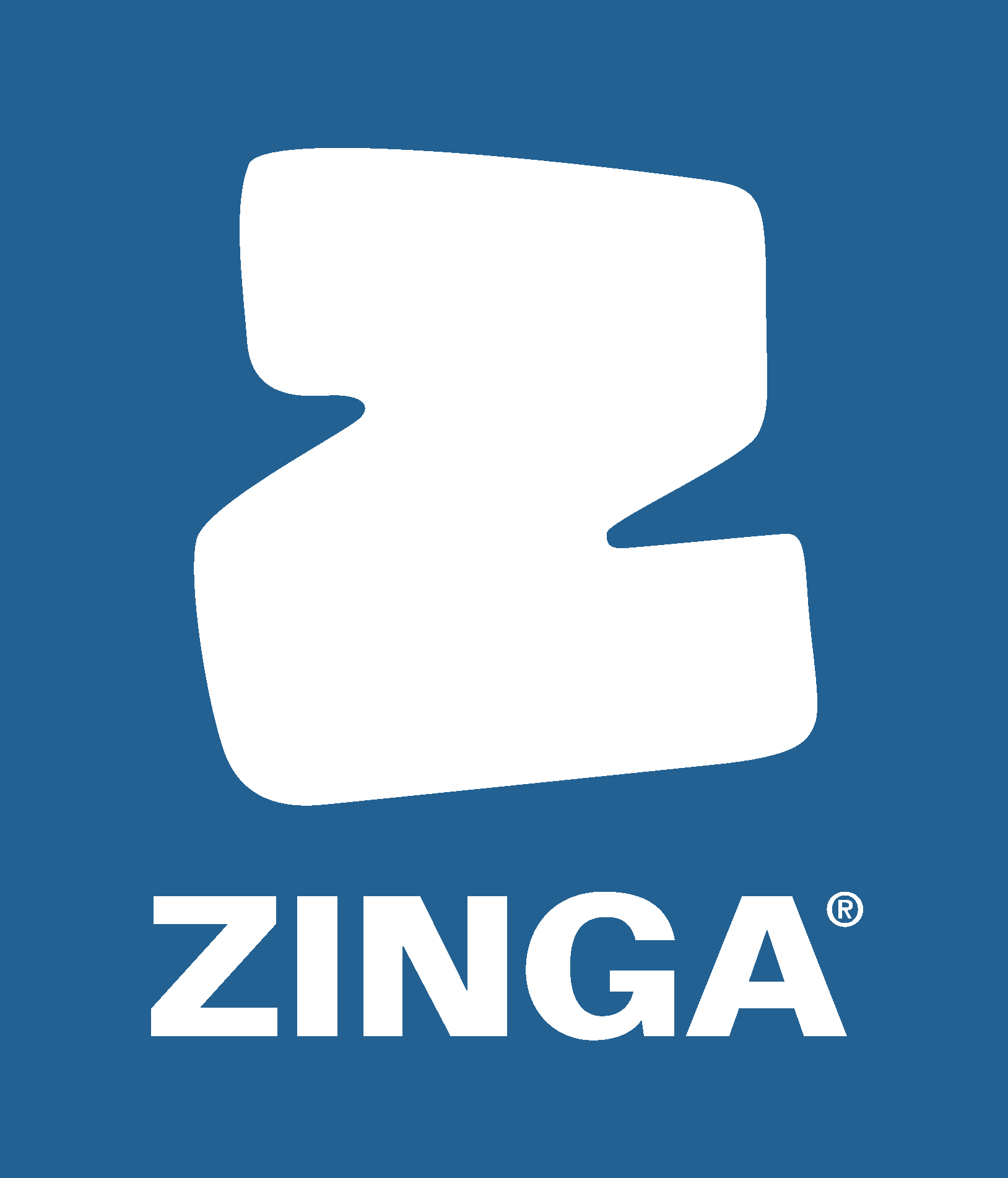 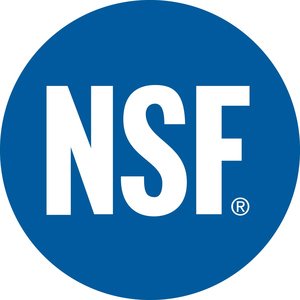